LCDisplay
Anschluss des LCDisplays
Aufbau der LCDisplay-Platine
Der LCD-Controller HD44780
Aufbau
Zeichensatz
Steuerung
BASCOM-Befehle
V 1.2 - Copyright 2016 by G. Heinrichs
Anschluss
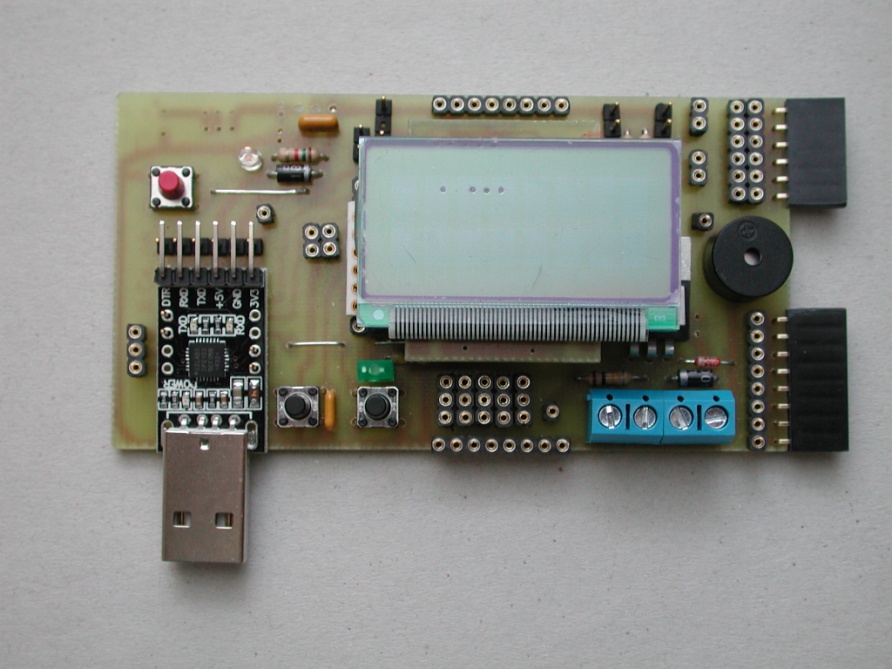 LCD-Platine in die
LED-Buchsenleiste
stecken...

... fertig!
Stifte der LCD-Platine in die linke Buchsenleiste von PortB!!!
Aufbau der LCD-Platine
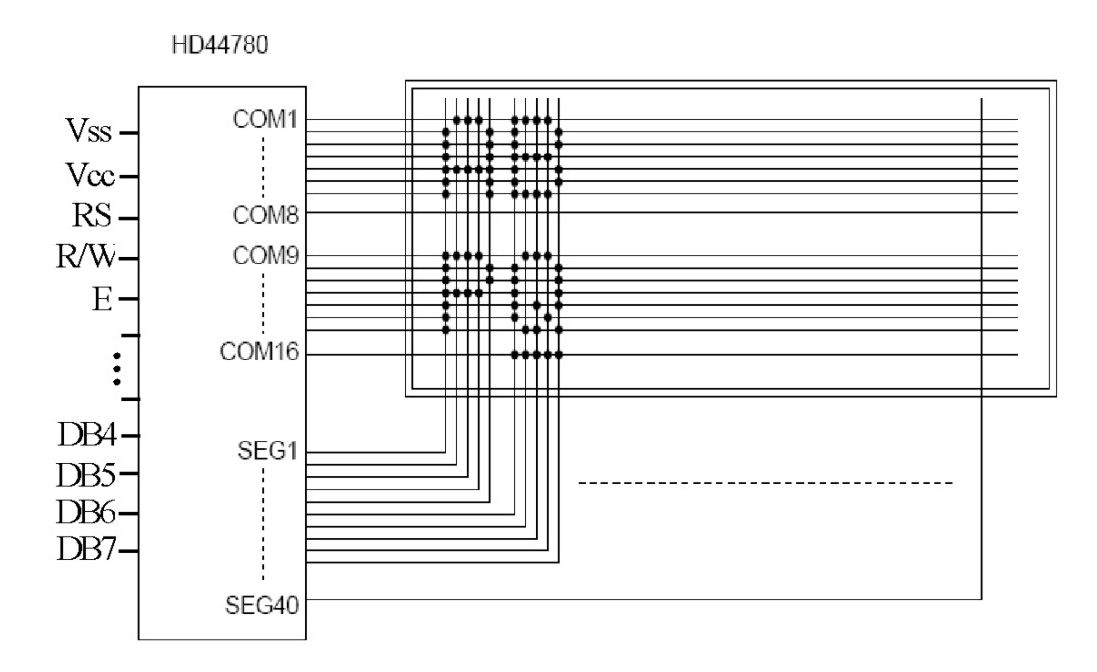 Aufbau des Controllers
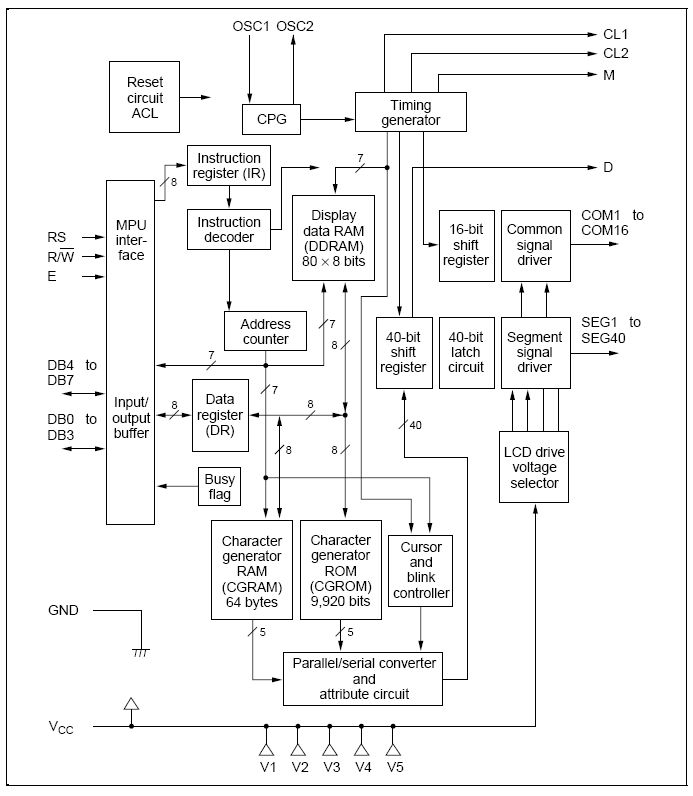 Wichtige Schlussfolgerungen:

Der Controller kann selbstständig Befehle ausführen, z. B. Inhalte verschieben oder löschen. Z. B. wird durch den Befehl 00011100 der Inhalt des Displays um eine Stelle nach rechts geschoben.

Neben dem fest eingebauten Zeichensatz kann man auch eigene Zeichensätze erzeugen (max. 8 Zeichen).
Befehlsregister
Displaysignale
Datenregister
Zeichensatz-ROM
Zeichensatz-RAM
A
Zeichensatz (ROM)
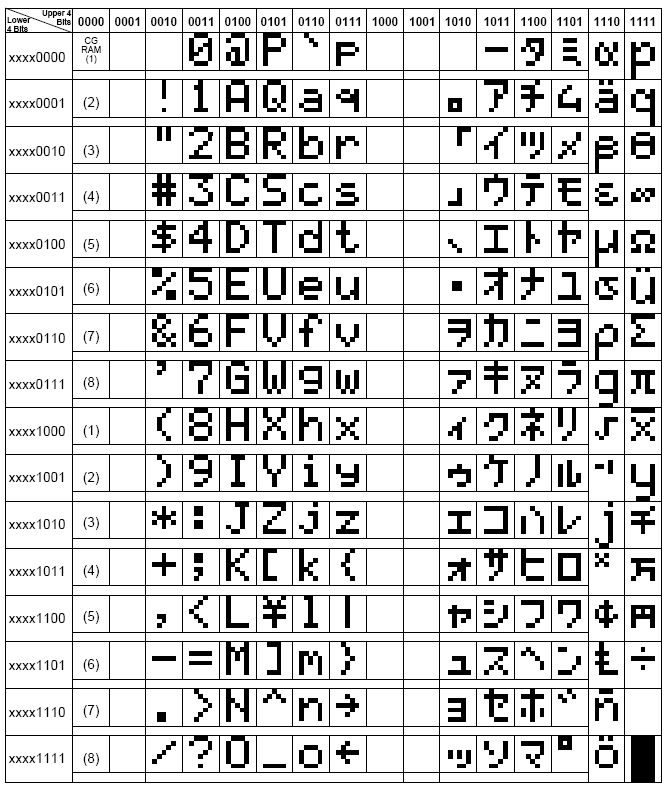 Steuerung des Controllers
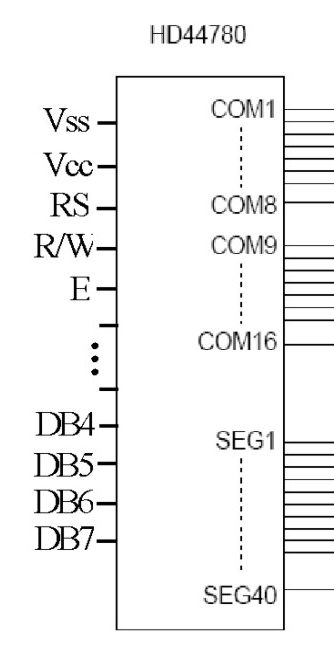 Masse (-)...............................
Die Übertragung der Befehle und Daten erfolgt bei uns in Form von Nibbles (halben Bytes).
Versorgungsspannung (+).....
Befehls- oder Datenregister .
Lesen oder Schreiben ..........
Takt (wie SCL bei I2C) .......
Datenleitungen ..................
A
Bascom-Befehle I
Konfigurieren des LCDs
Erledigt durch CFG-Datei!
Bascom-Befehle II
Löschen, Ausgeben und Verschieben von Zeichen
Bascom-Befehle III
Cursor